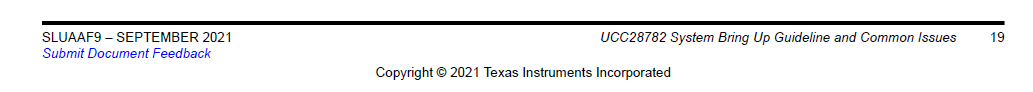 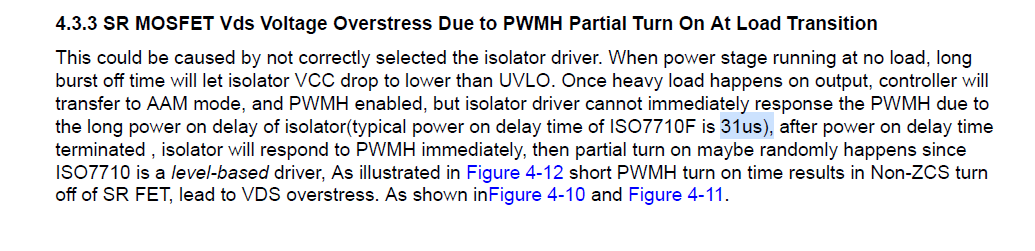 ISO7710 d/s does not appear to have 31us delay but .3us which is independent of VDD .
Is this a typo?